BIBLIOTECA ULAGOS:Plataforma de datos abiertos ULAGOS
DIRECCIÓN DE BIBLIOTECAS
Julio 2024
Contenido
Antecedentes
Conceptualización del manejo de información
Objetivo de Plataformas

Plataformas en producción y acceso abierto

Programa de socialización
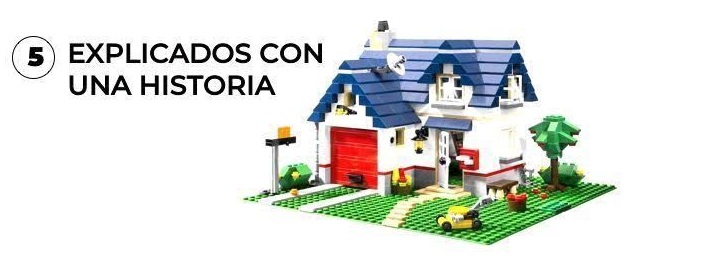 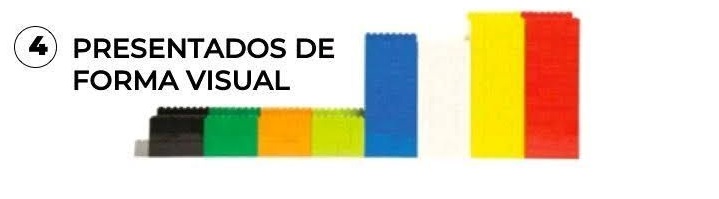 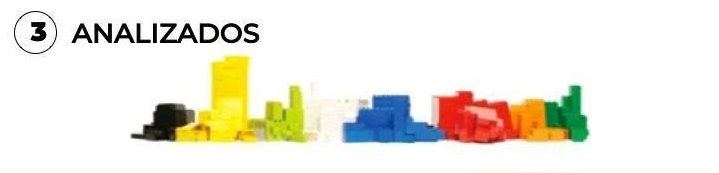 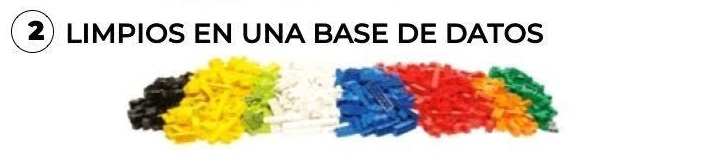 Sistema de información
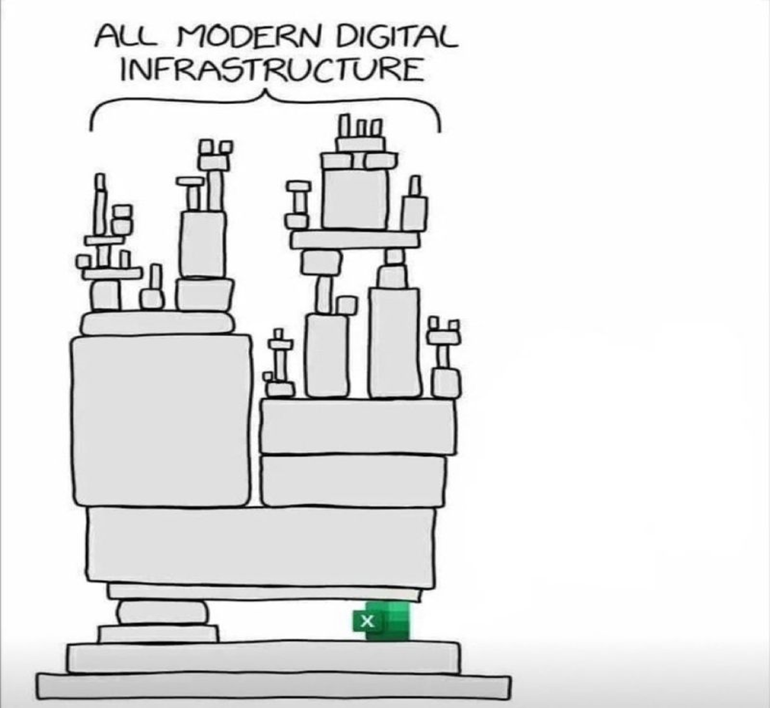 PROYECTOS ESTRATÉGICOS
Se han orientado proyectos estratégicos con financiamiento externo para potenciar el acceso a la información generada, retornando a la comunidad los resultados de investigación en una estructura de información que será permanente en la Universidad

ULA20993
INCA210018
ULA2195
ULARED22994
FONDO DEL LIBRO 725750
PROGRAMAS EN DESARROLLO
LAFKEN
Plataforma de acceso a la información generada en la Universidad, en base a Ciencia Abierta, impacto externo presentación en la ciudad de Boston en la reunión de grandes bibliotecas.
KIMELFE
Concepto de acceso a la información y gestión del patrimonio, impacto externo presentación en “Advisory Board 2024” en la ciudad de Washington DC.
[Speaker Notes: Grandes bibliotecas, Universidad de Buenos Aires, Universidad Javeriana, IT Monterrey.  Presentamos en Advisory Board de bibliotecas Latinoamérica]
PROGRAMAS EN DESARROLLO
LAFKEN
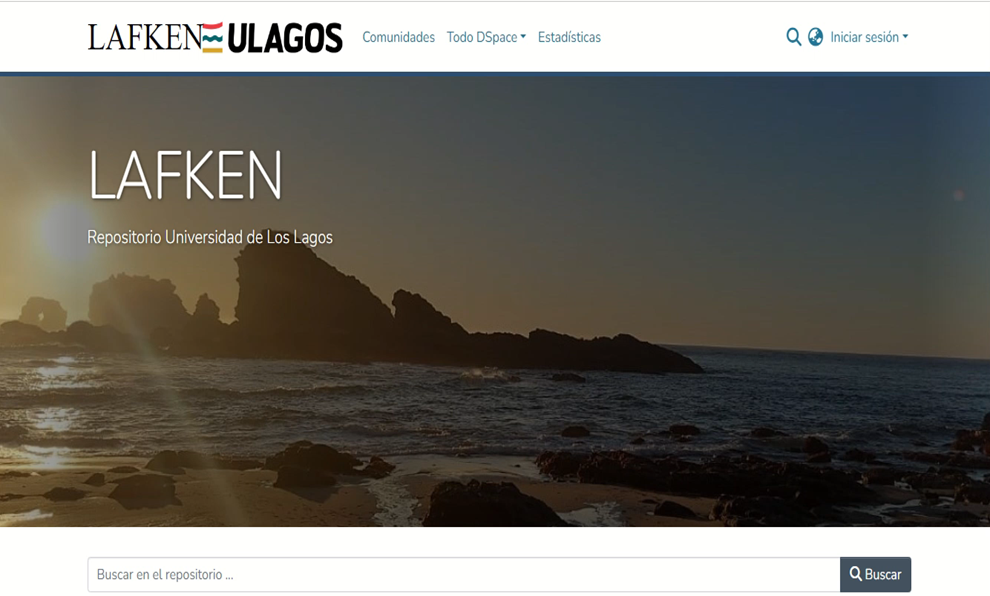 PROGRAMAS EN DESARROLLO
Kimelfe
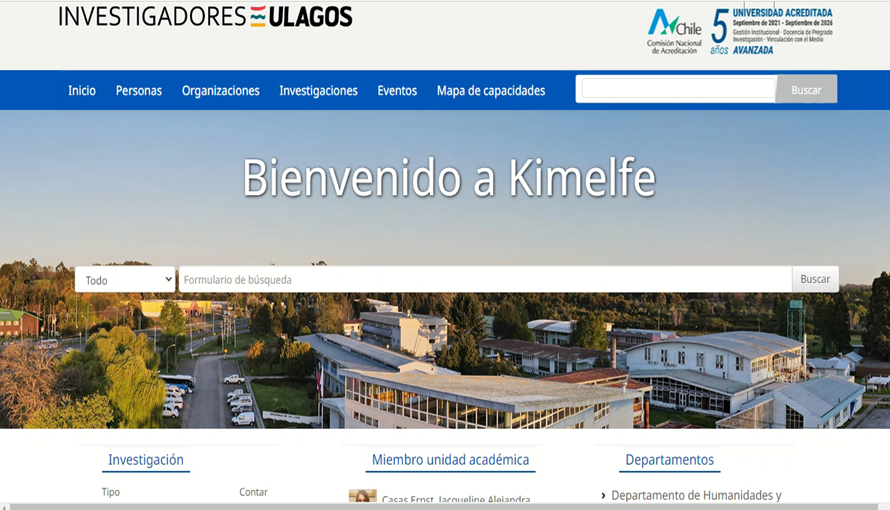 Programas en Desarrollo
Competencias digitales
1.600 usuarios han participado en cursos de capacitación dictados por personal de biblioteca.

18 videos disponibles en línea con tópicos de competencias digitales

Participación activa en procesos de inducción a nuevos estudiantes

En funcionamiento red CHILLKAWE con dos seminarios realizados
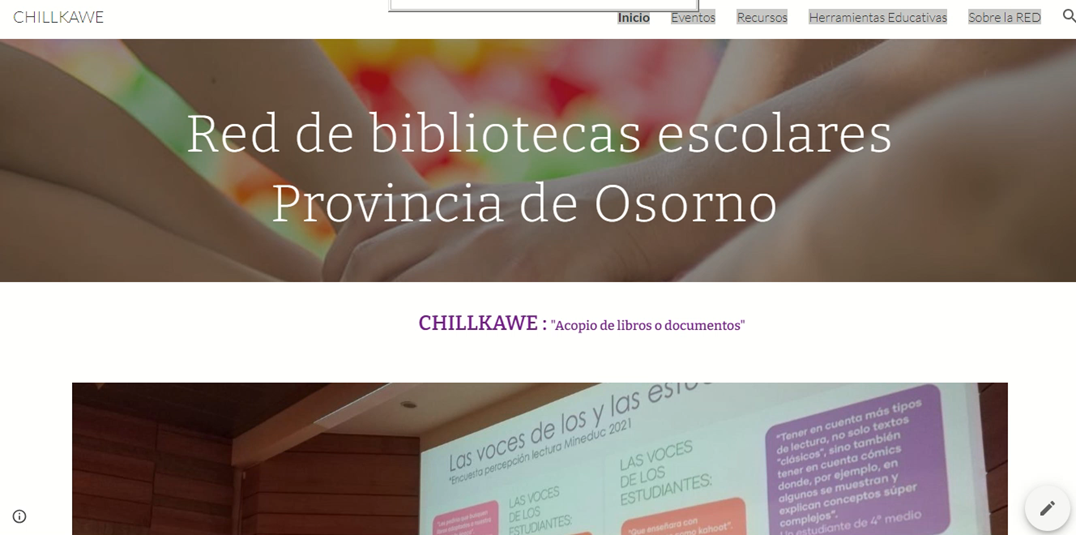 Programas en desarrollo
Plataforma Lafken portal de datos de investigación de libre acceso abierto a la comunidad.  Plataforma Kintun con  233 investigadores, 2.900 publicaciones, su vinculación, el análisis de uso, acceso al repositorio ULagos, a sitio unificado de revista de ULagos, incluye vinculación hacia y desde ORCID.
Socialización plataforma datos abiertos
Presentación de plataforma en etapa de piloto a Consejo Universitario.
Presentación y asignación de accesos de plataformas a investigadores en reuniones de equipo.
Presentación y capacitación en uso a comunidad ULagos.
Presentación de plataforma en red CHILLKAWE tercera reunión 2024.
Presentación de plataformas en reuniones internacionales.